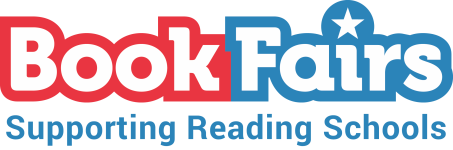 COME TO OUR BOOK FAIR 
AND EARN FREE BOOKS FOR YOUR SCHOOL*
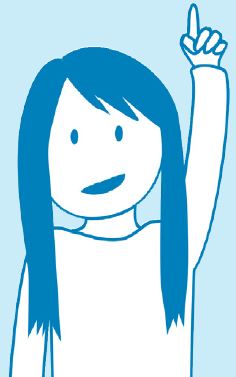 Hundreds of books from only €3.60
*Free books are subject to terms and conditions. Please contact your Book Fair Organiser or Scholastic Book Fairs for details.
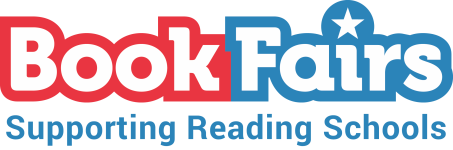 Primary SchoolsIreland – Book Range
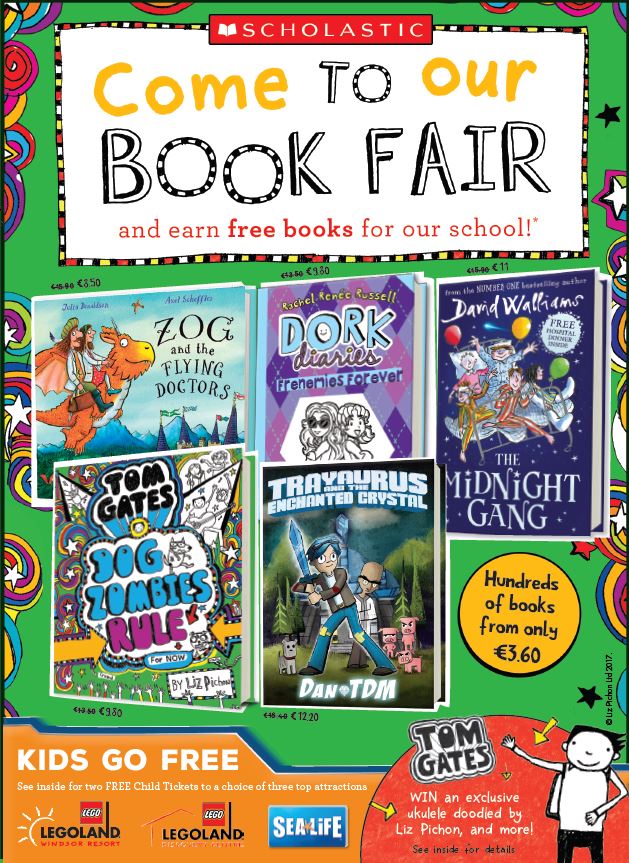 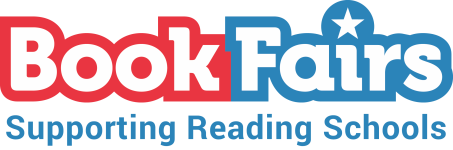 Top Titles
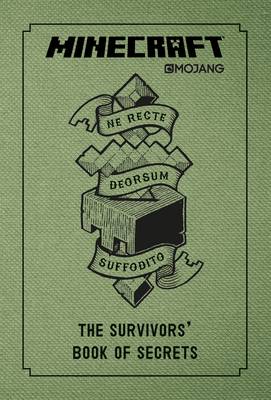 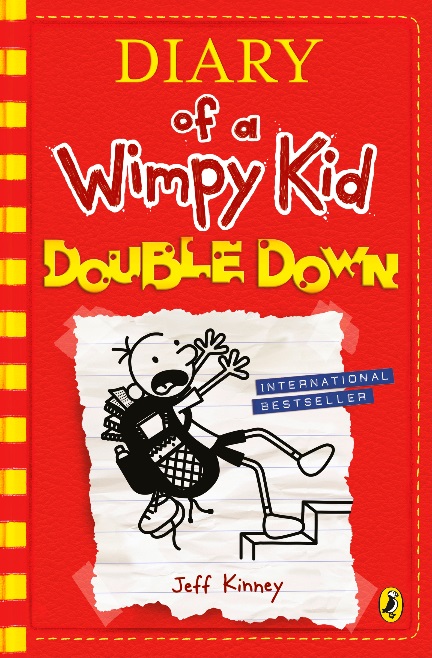 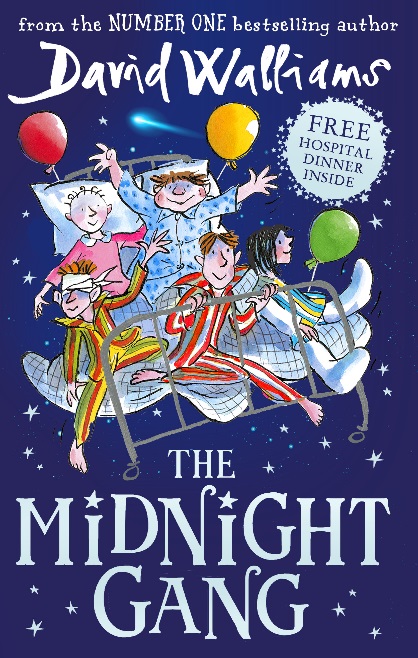 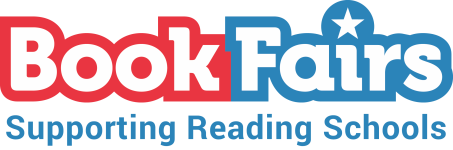 Books for only €3.60
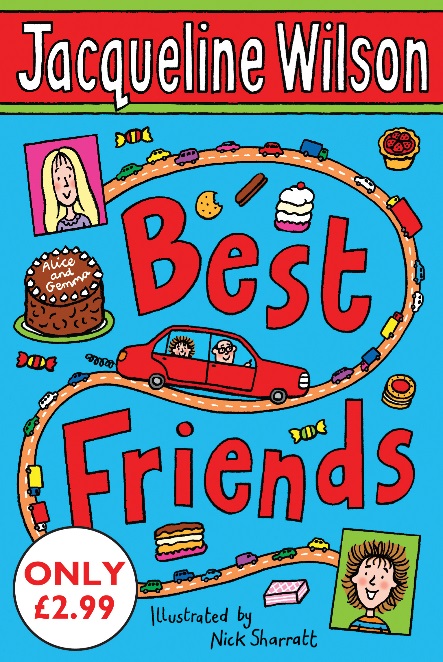 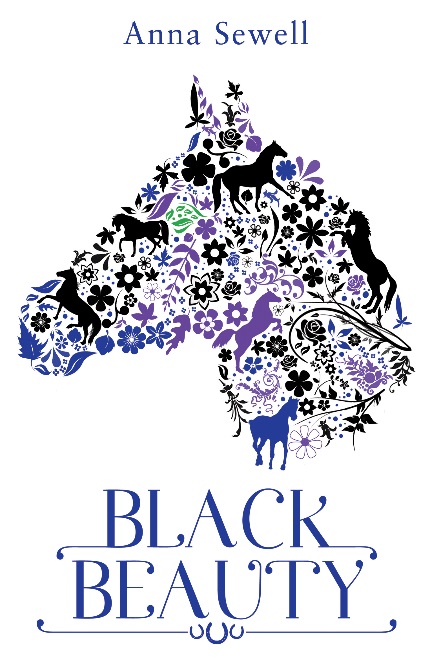 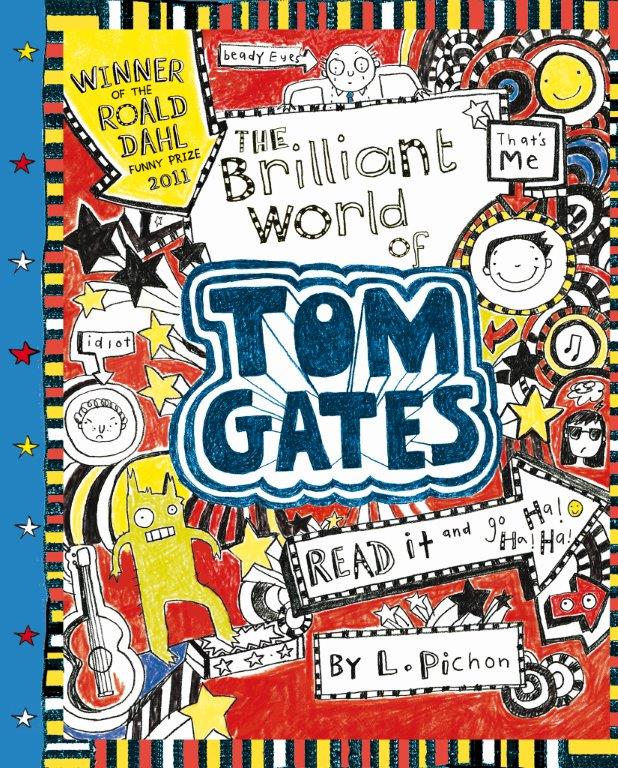 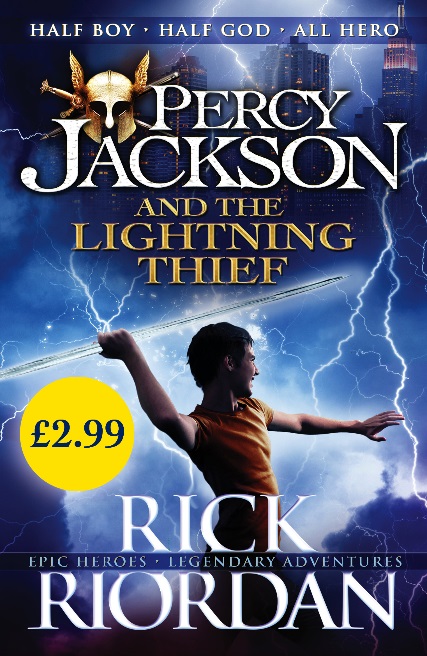 plus look out for our Tom Gates competition!
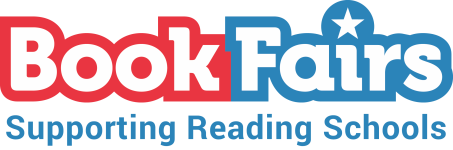 Our Favourites
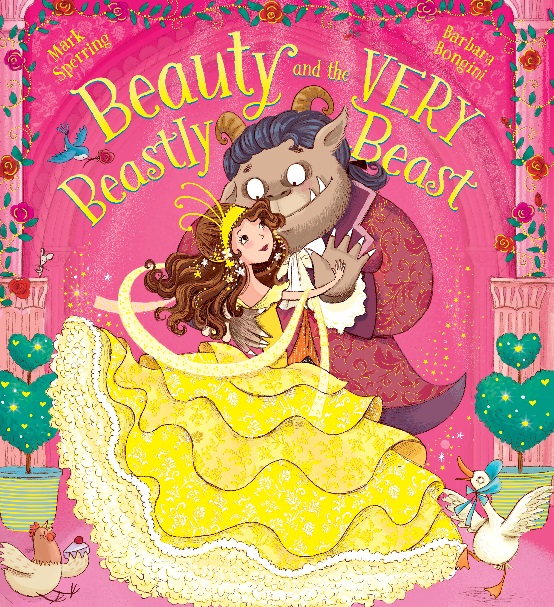 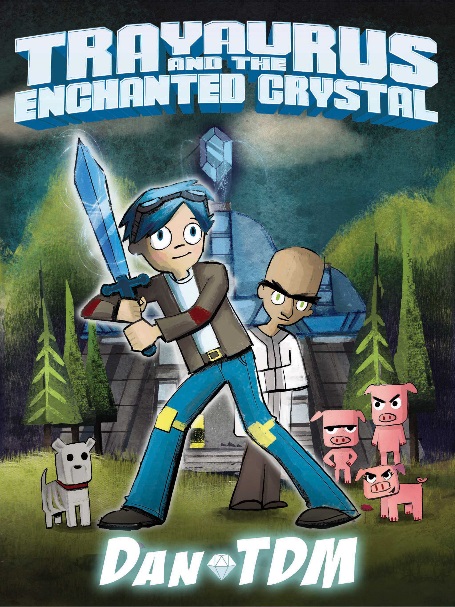 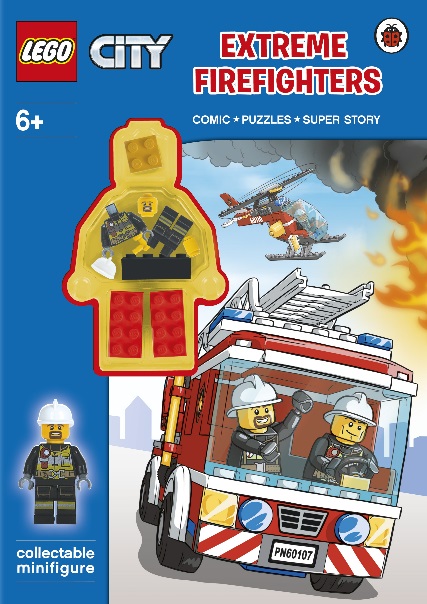 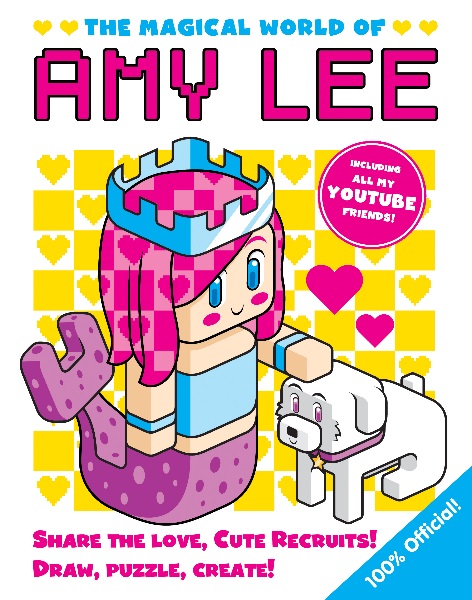 with FREE minifigure
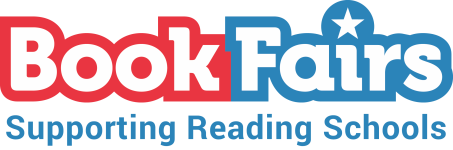 Popular Authors
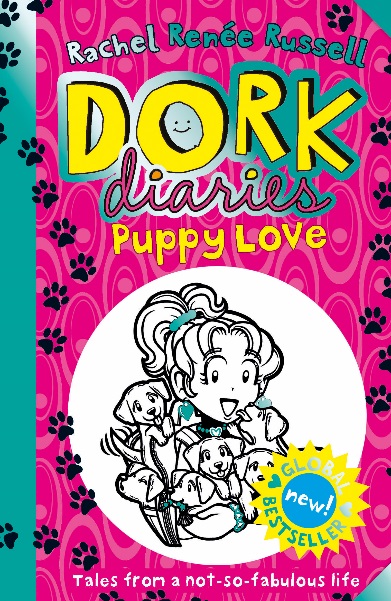 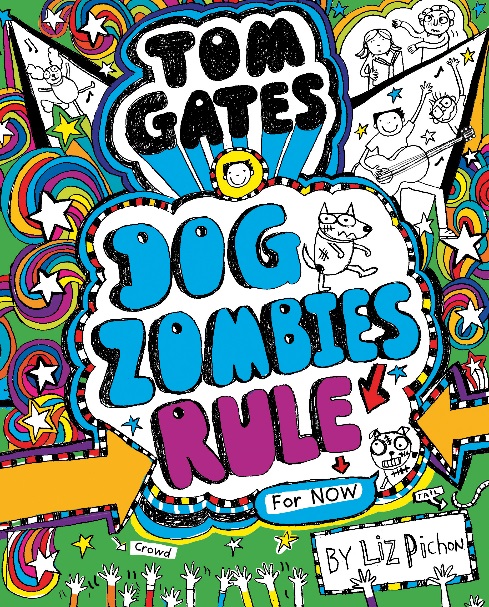 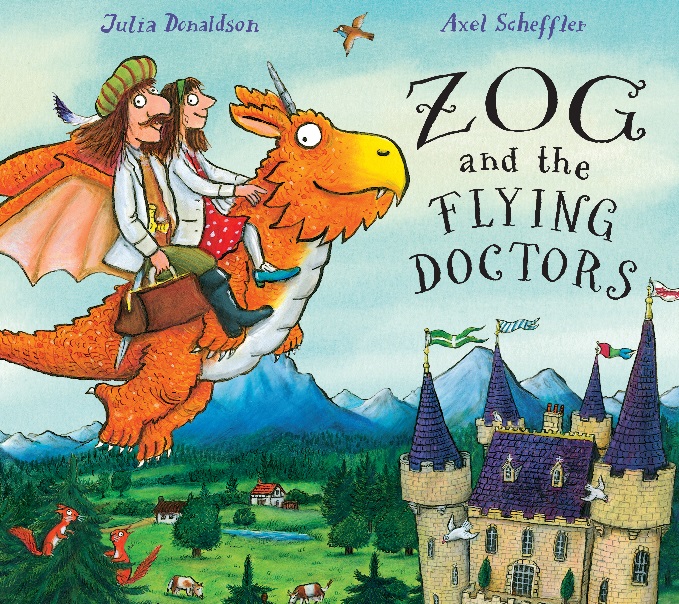 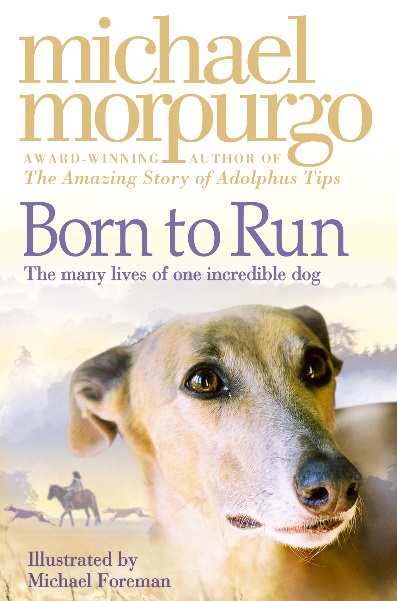 plus look out for our Tom Gates competition!
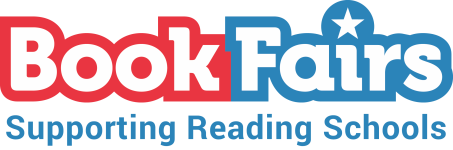 Harry Potter
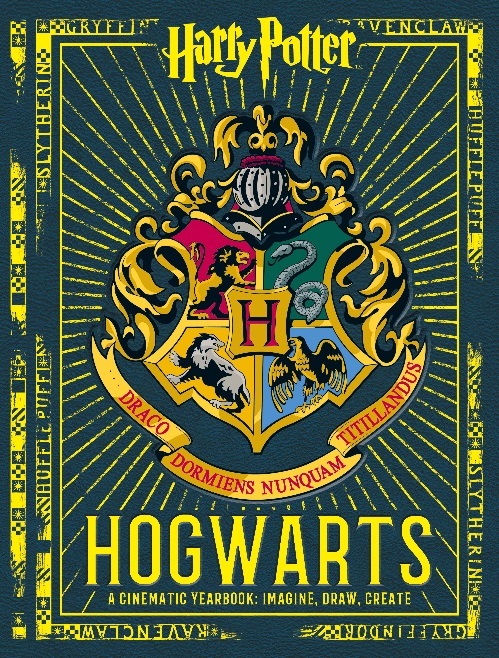 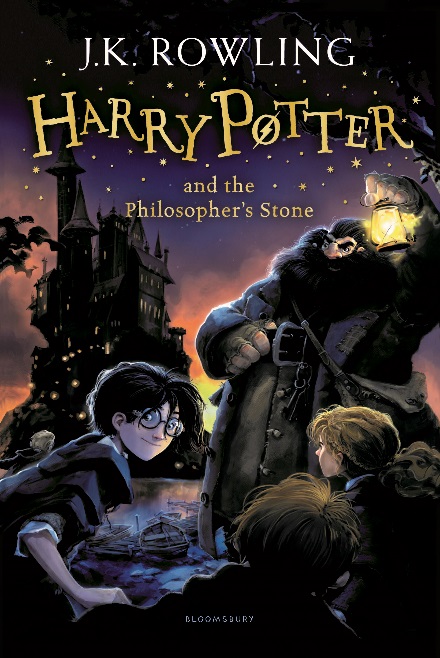 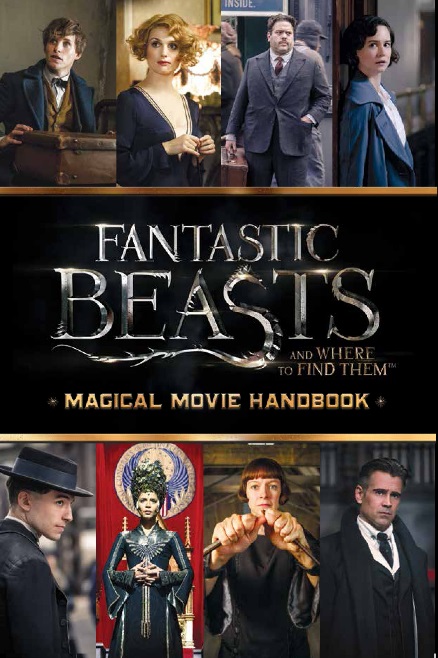 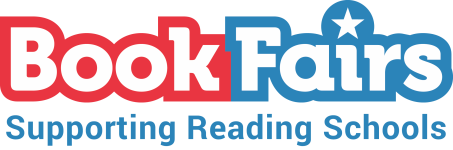 Pocket Money Picks
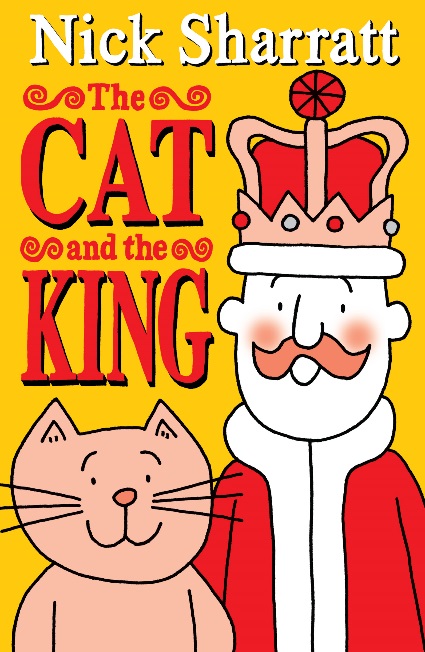 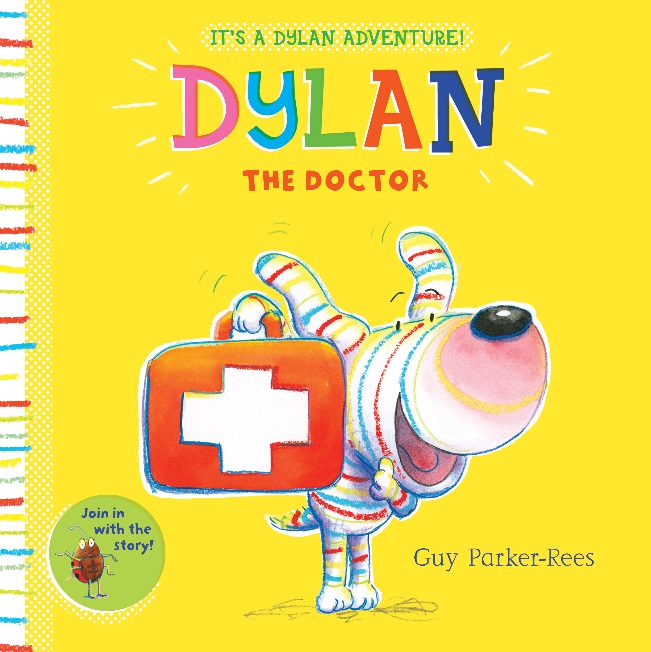 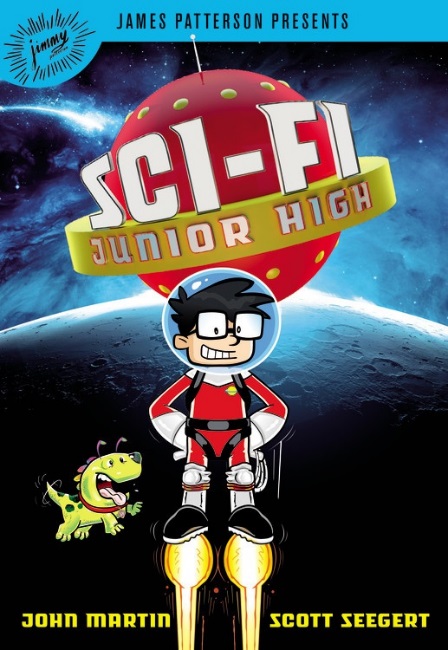 €2.40 off these books with your money-off coupons
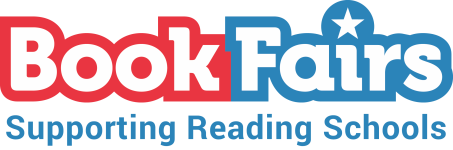 HAVE A GREAT BOOK FAIR
For more books visit www.bookfairs.scholastic.ie/books